Opposites Comparatives / Superlatives
Compare the pictures and use comparatives or superlatives to describe them.
Make at least two sentences for each picture.

http://www.cndp.fr/crdp-dijon/-Clic-images
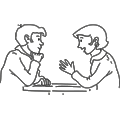 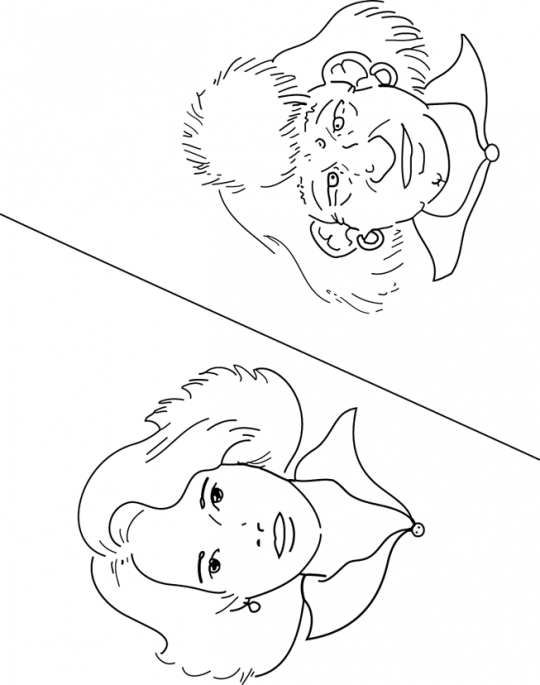 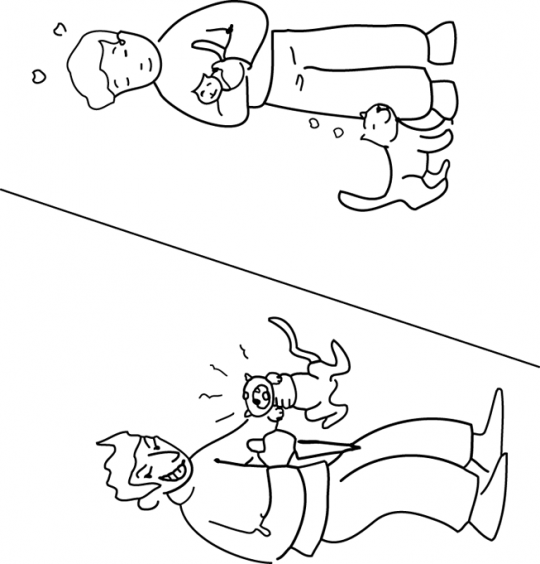 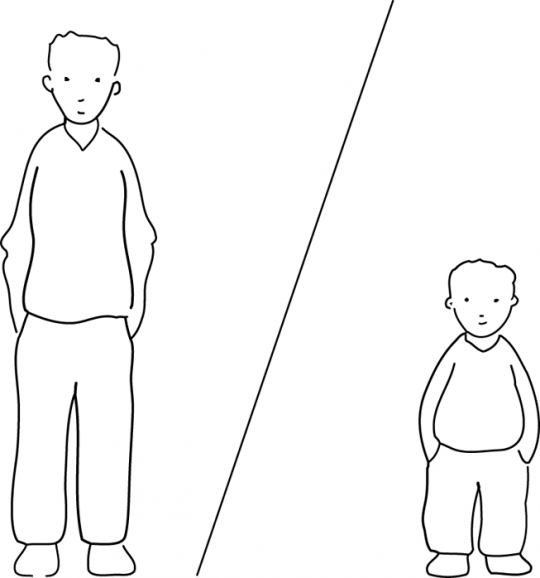 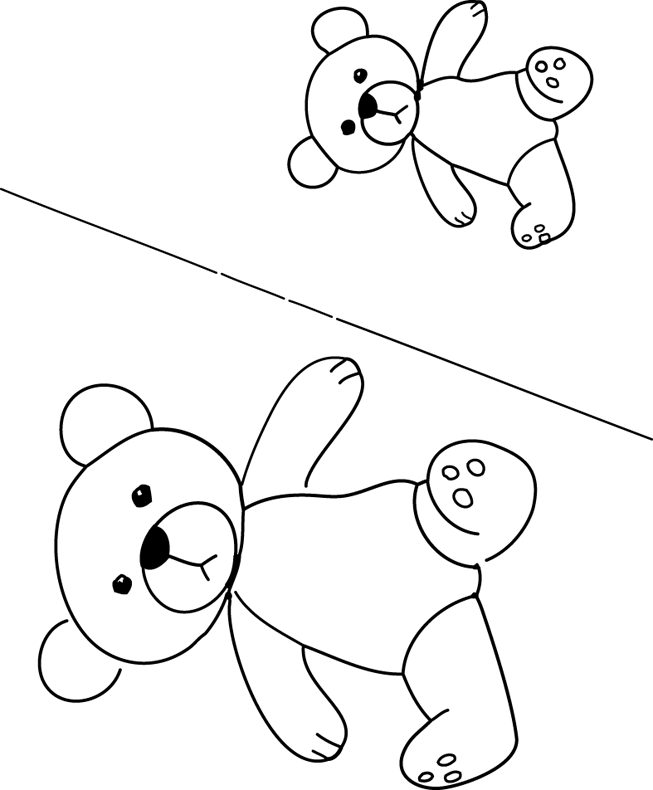 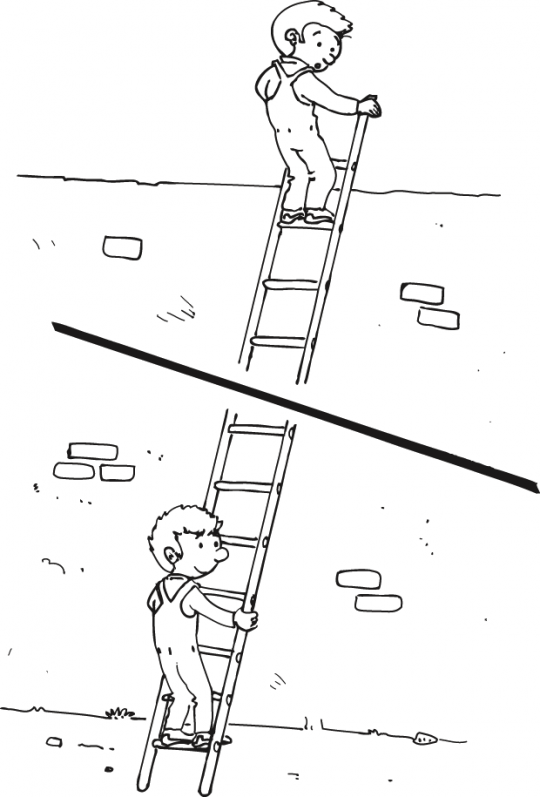 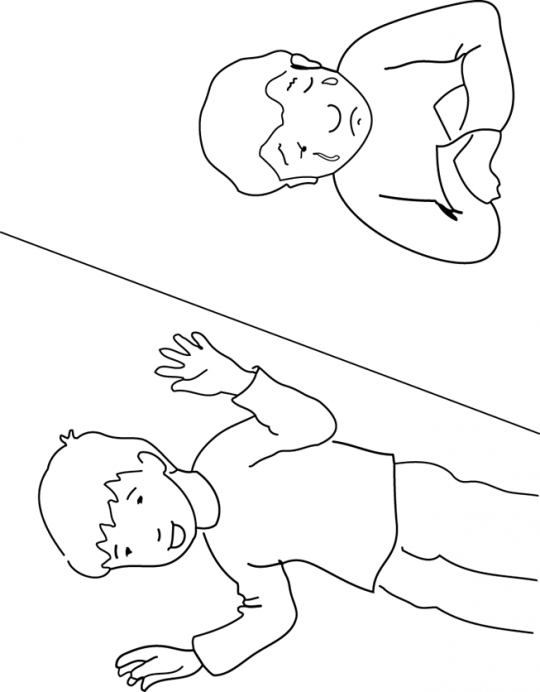 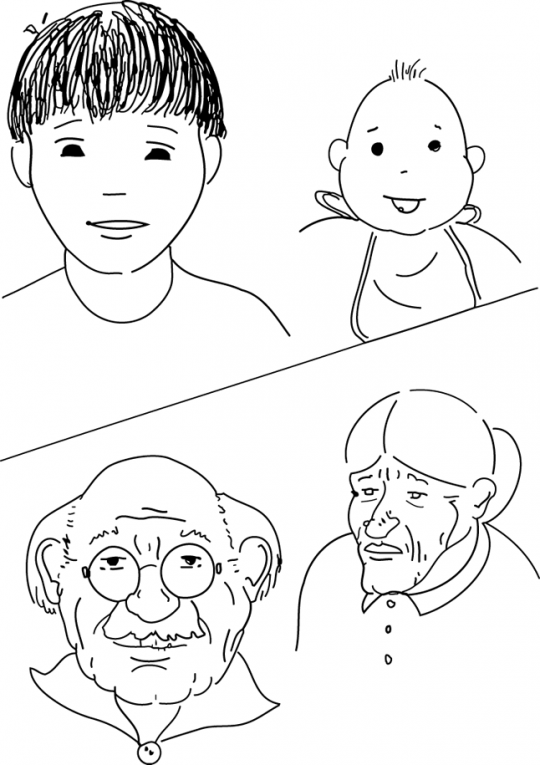 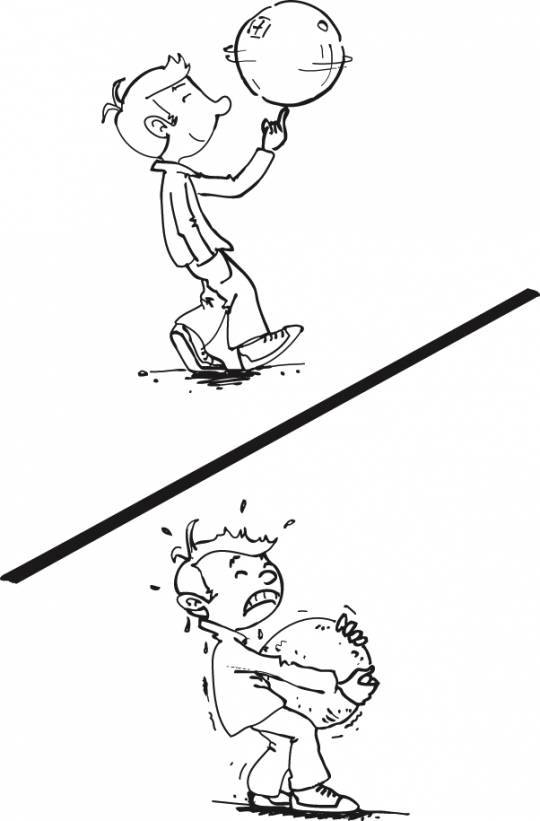 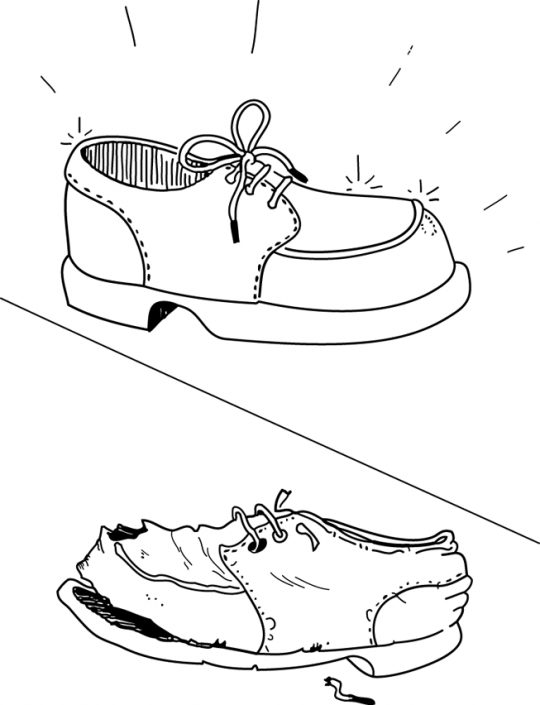 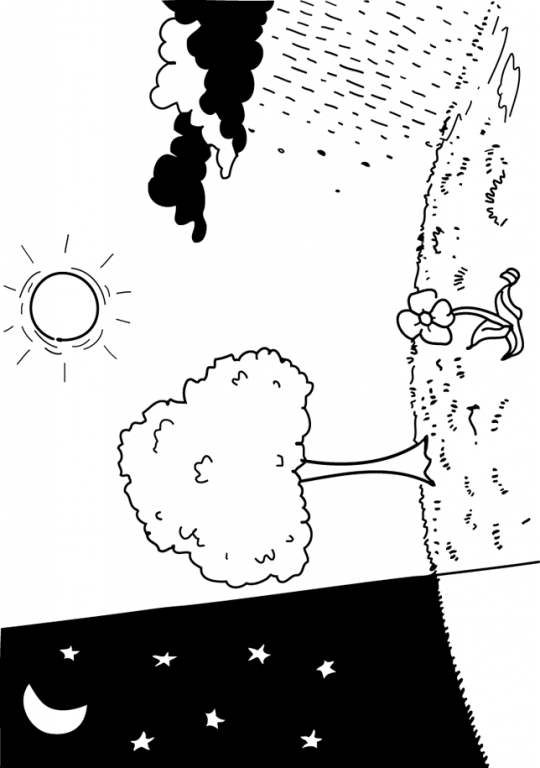 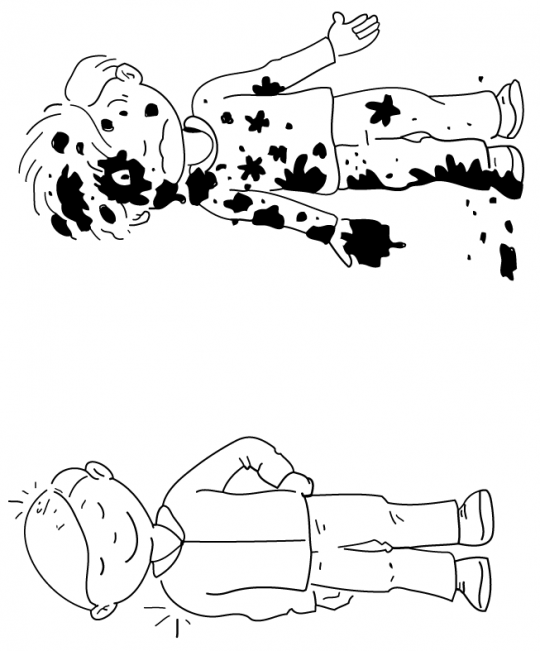 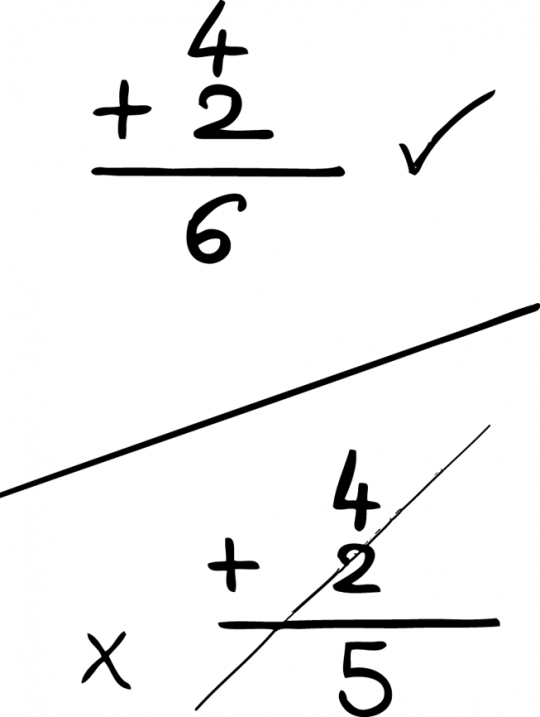